Муниципальное казенное дошкольное образовательное учреждение детский сад «Елочка» п. Красногорьевский               Районный фестиваль образовательных практик
«Растим будущих  
                конструкторов»

Бурдина С.В. старший воспитатель
 МКДОУ д.с. «Елочка» п. Красногорьевский
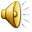 Знакомлю детей с конструктором Lego Education We Do
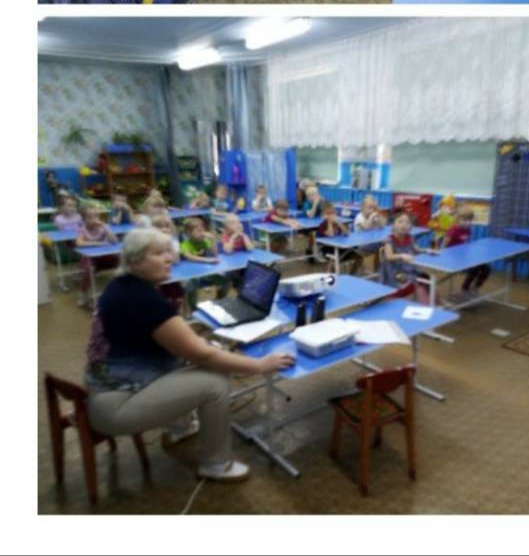 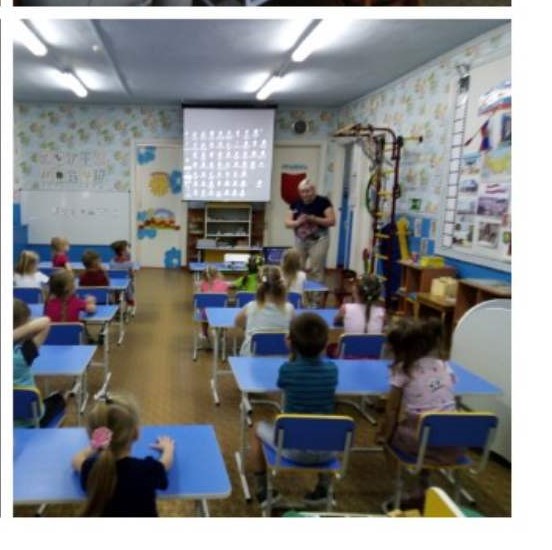 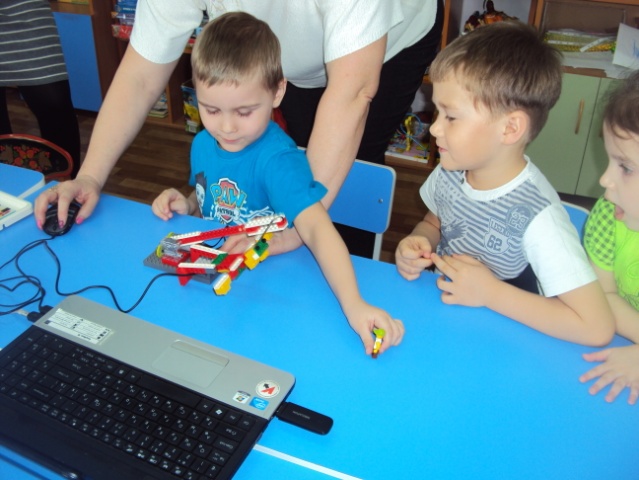 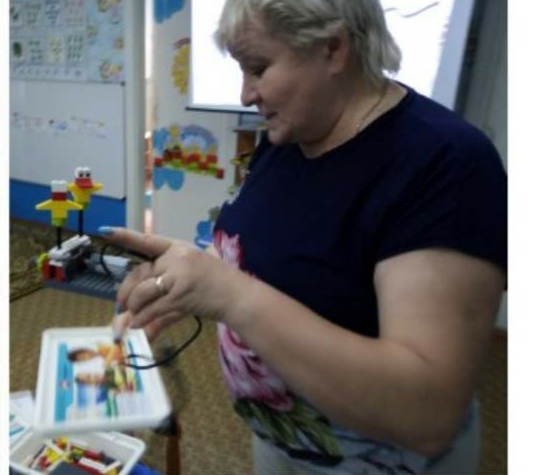 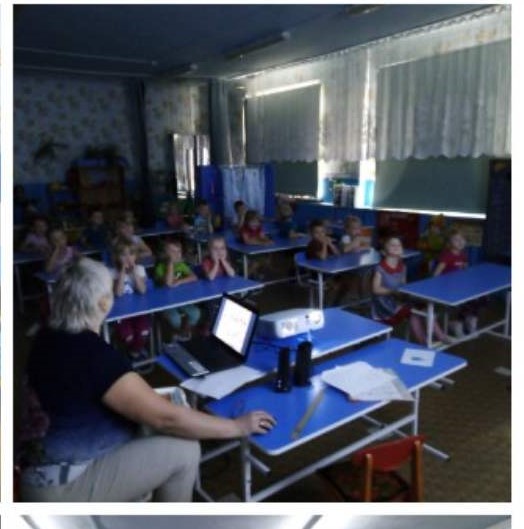 Районый семинаре с. Богучаны. Делюсь опытом  и результатами работы с детьми по робототехнике.
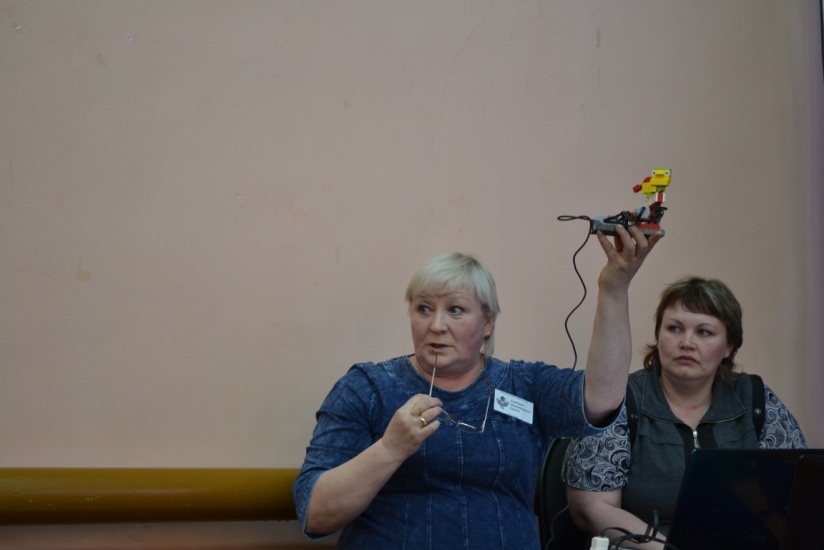 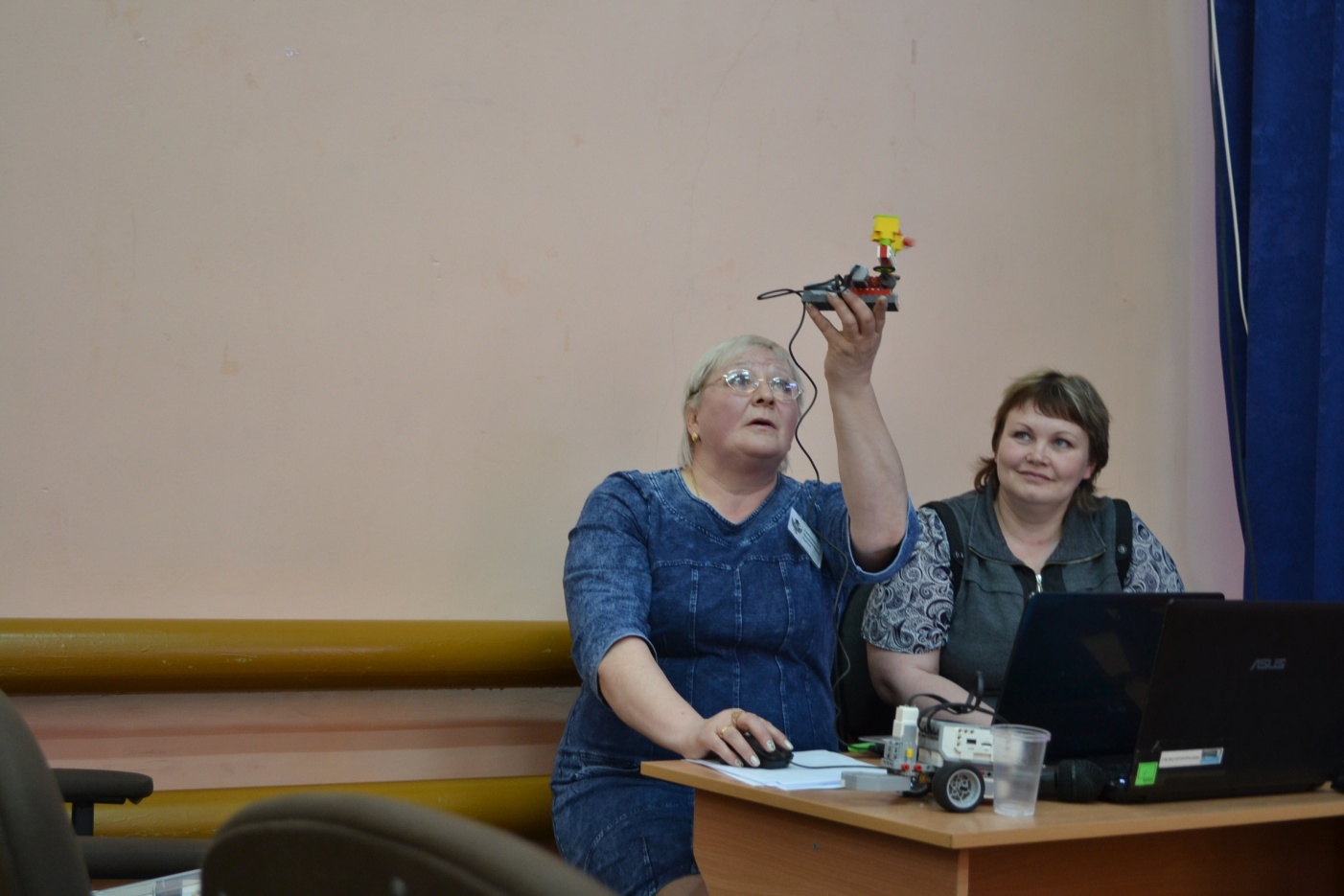 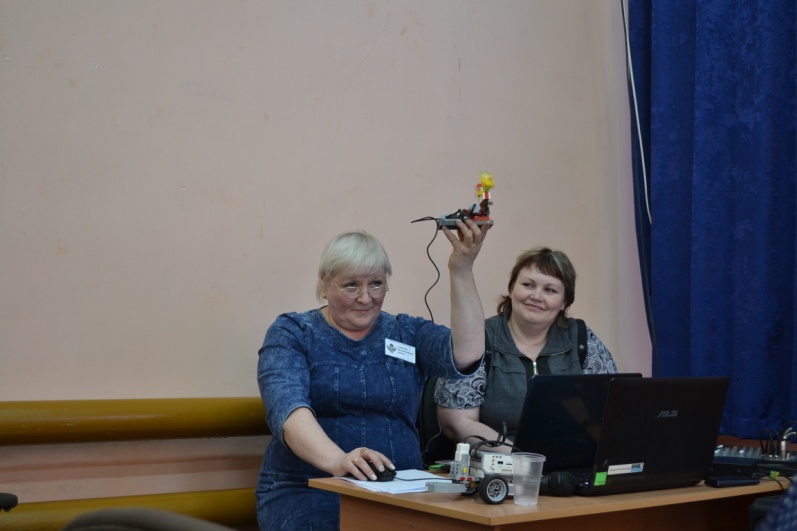 Обучение педагогов детского сада робототехнике
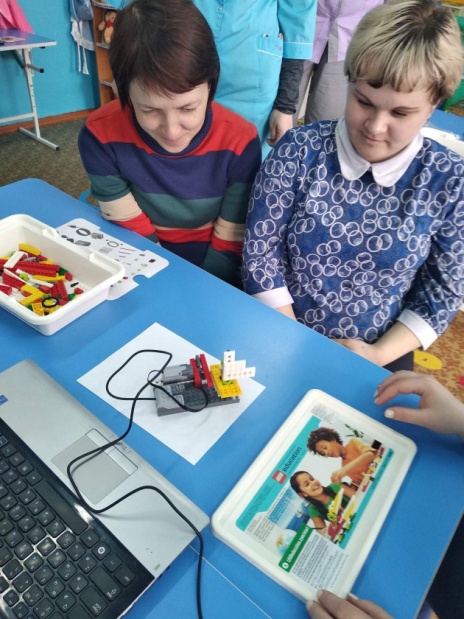 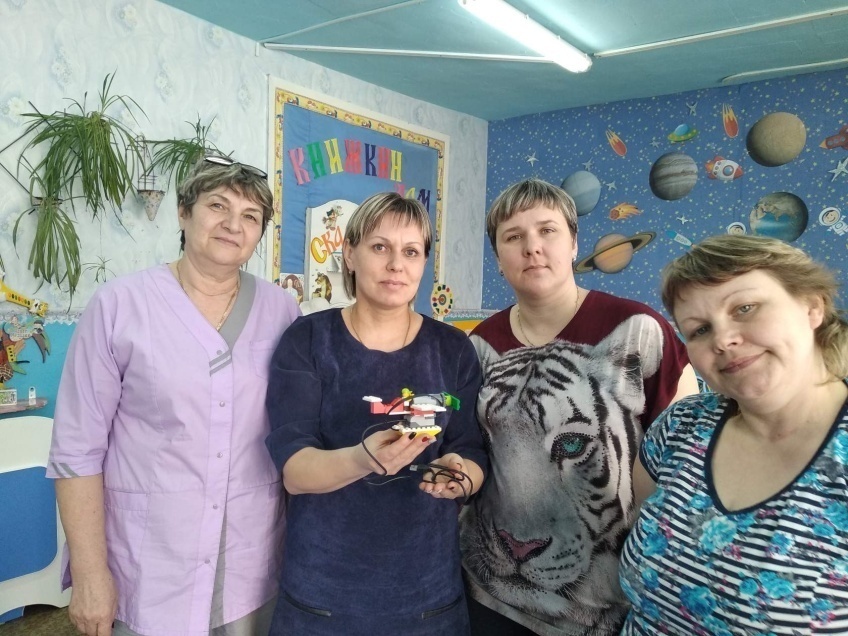 Мои будущие конструкторы!
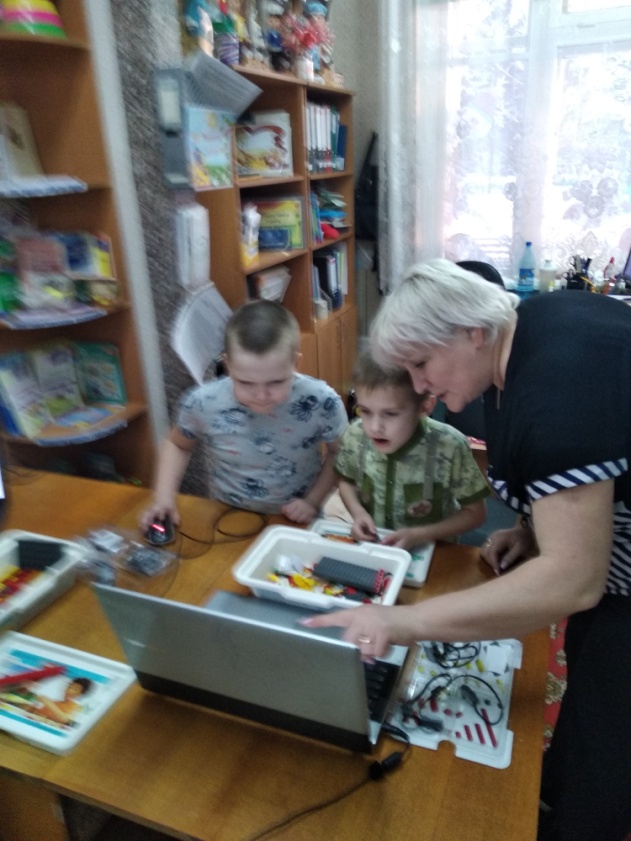 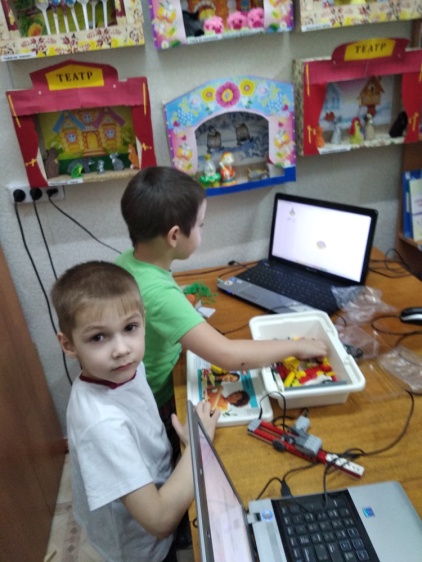 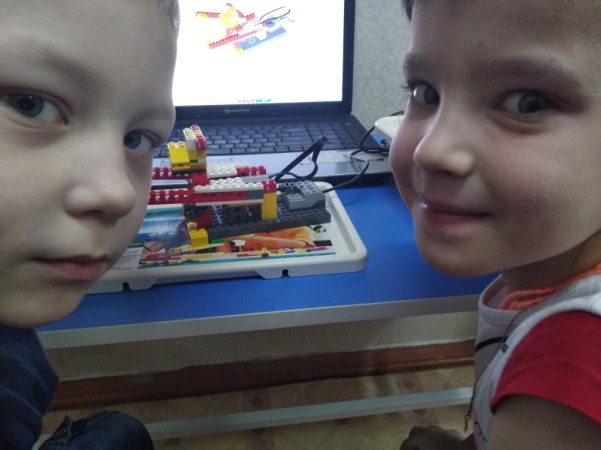 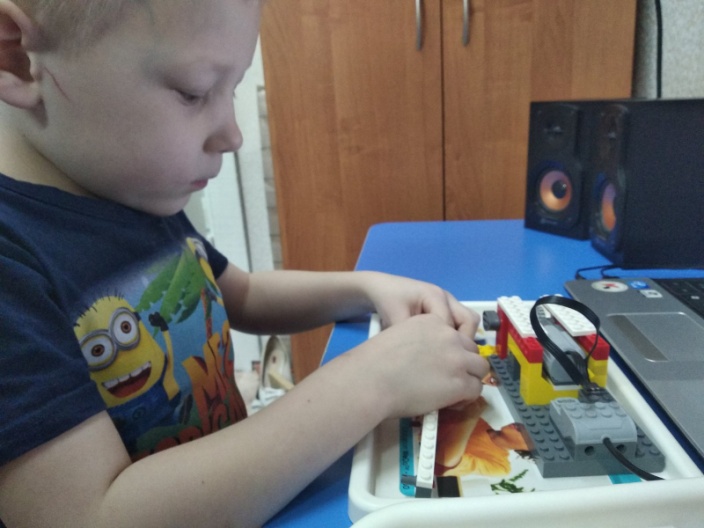 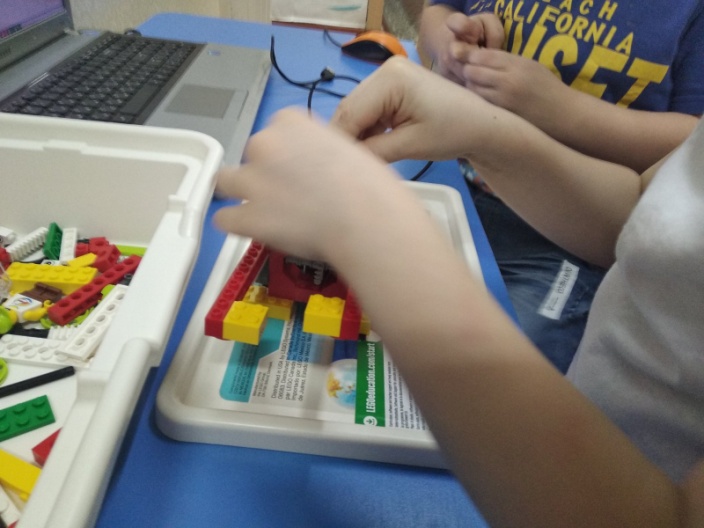 Мастер -класс для педагогов п. Шиверский, п. Гремучий .
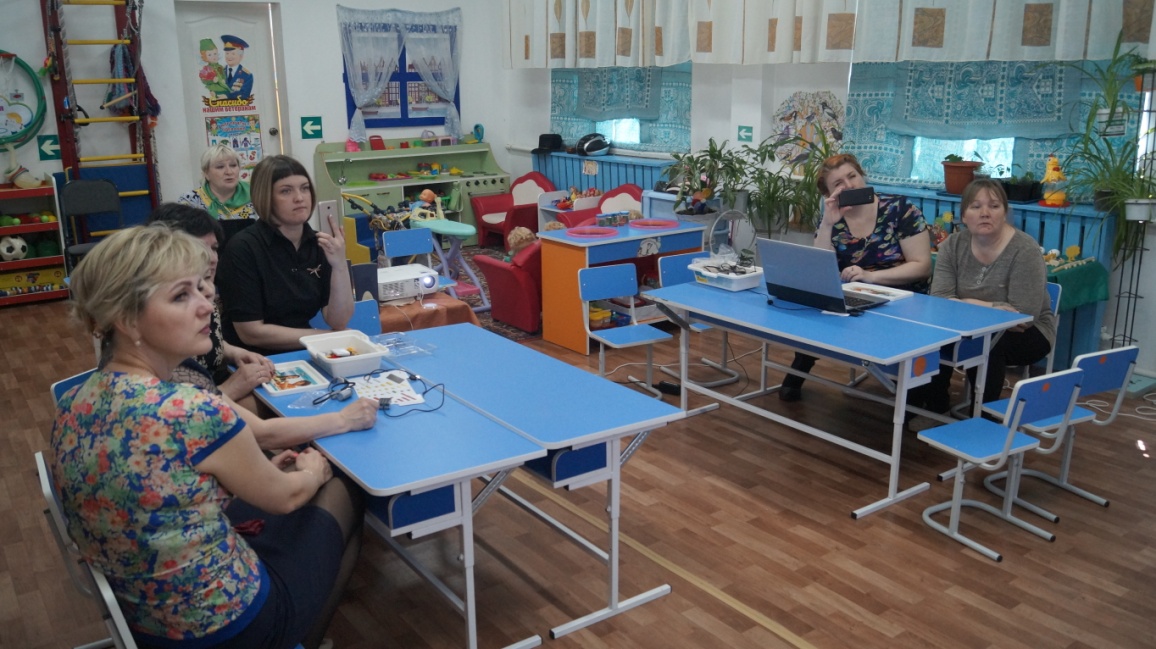 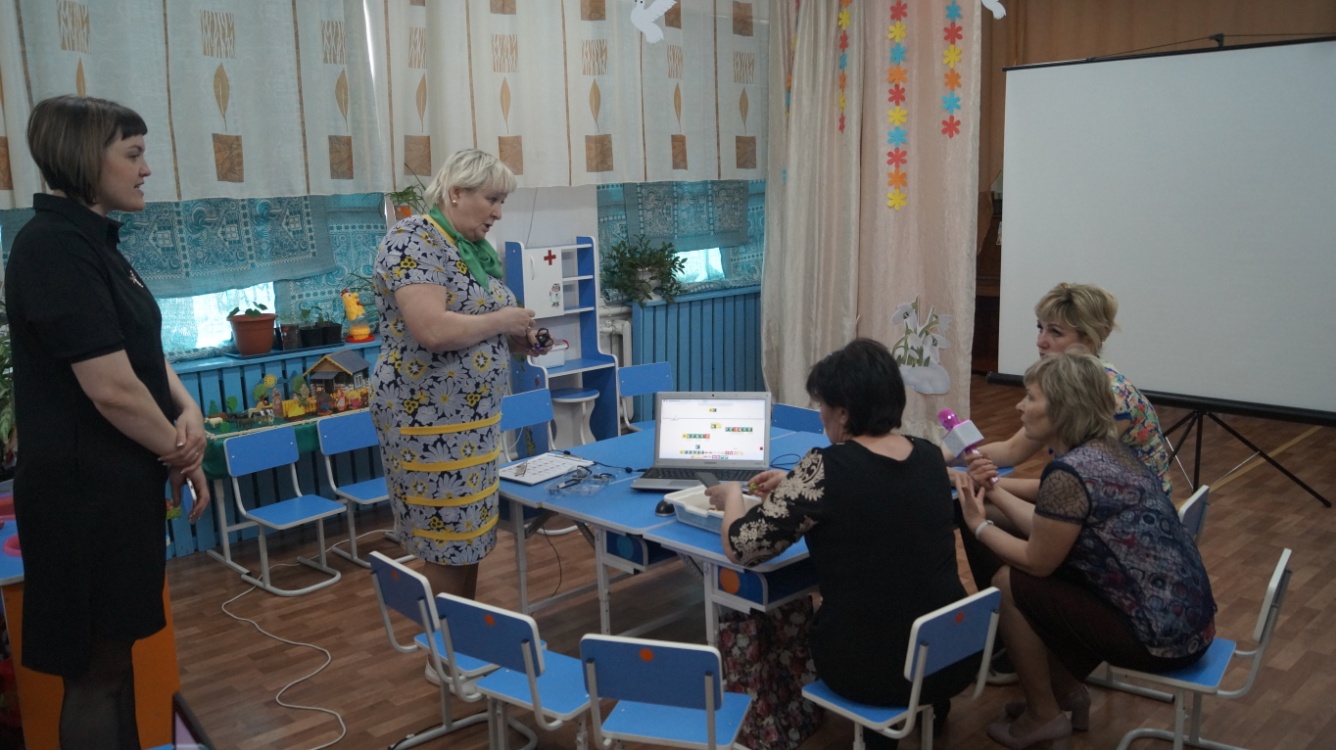 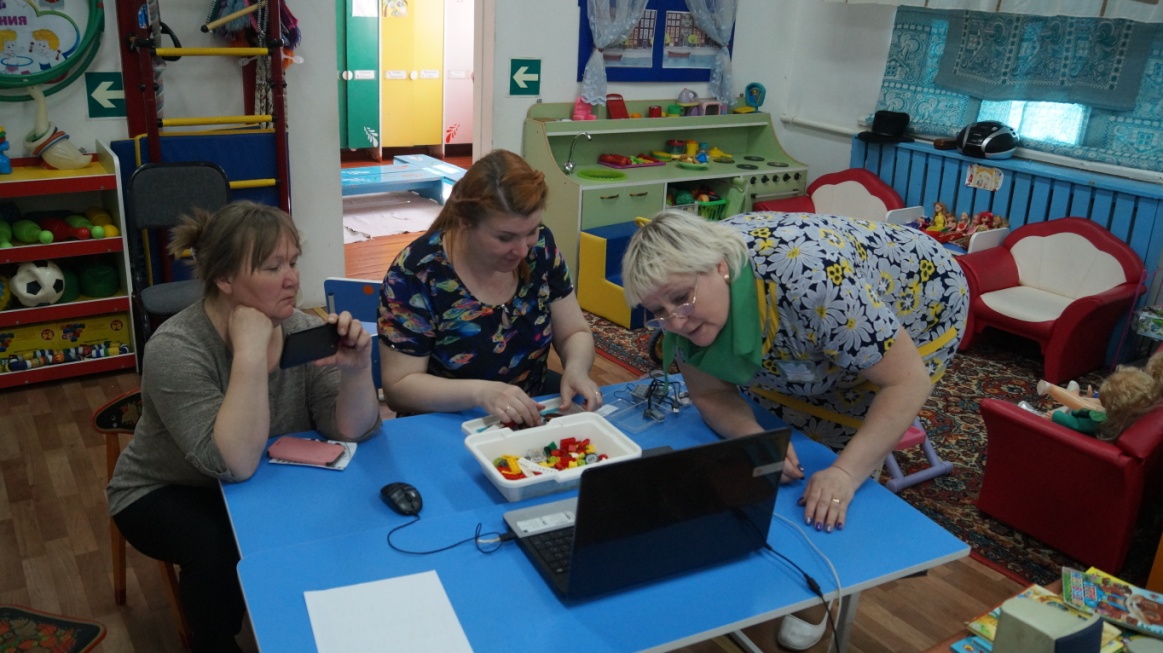 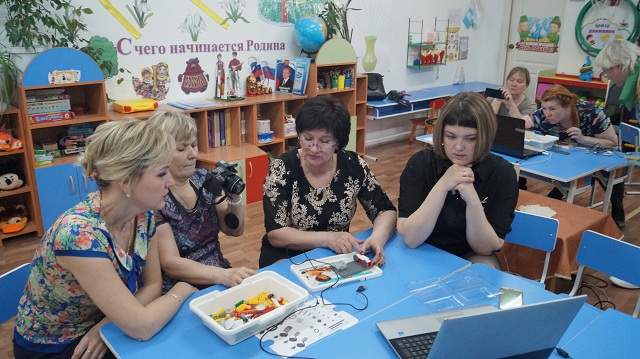 Презентация моделей
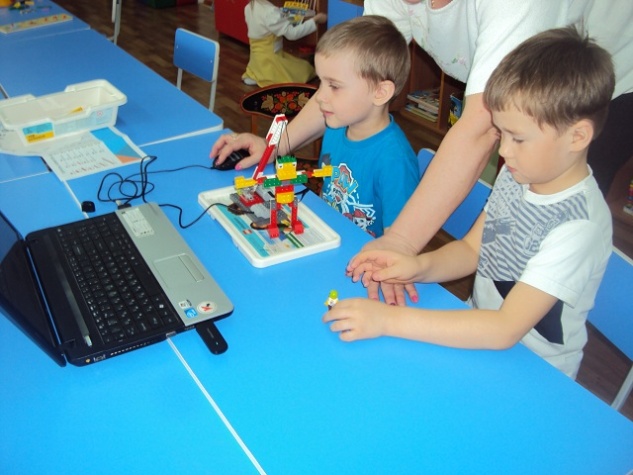 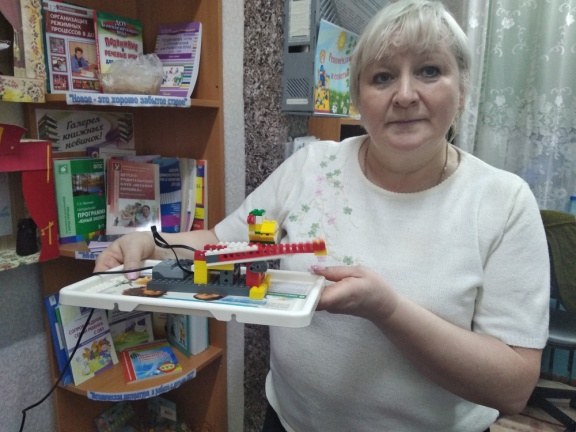 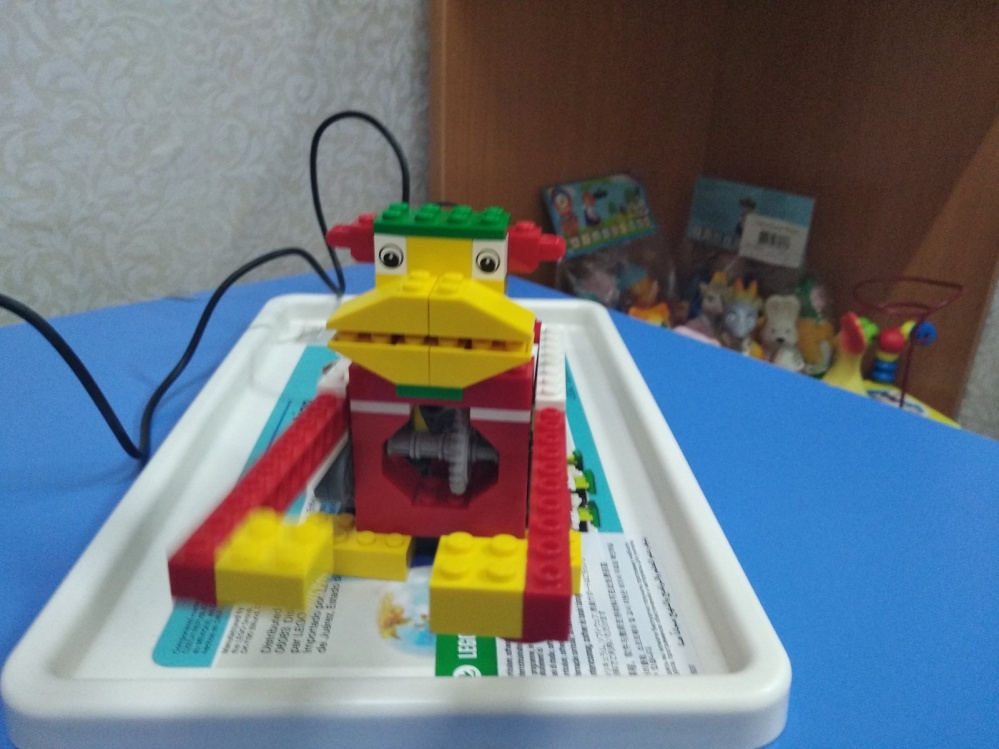 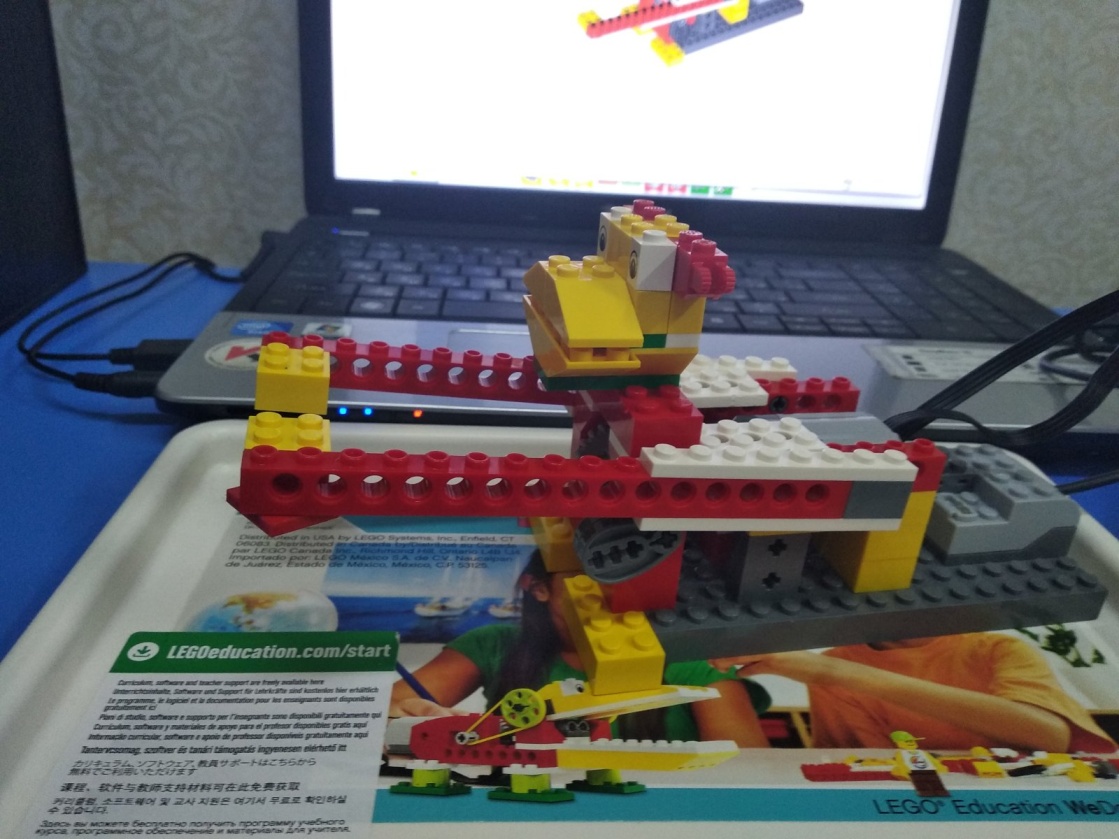 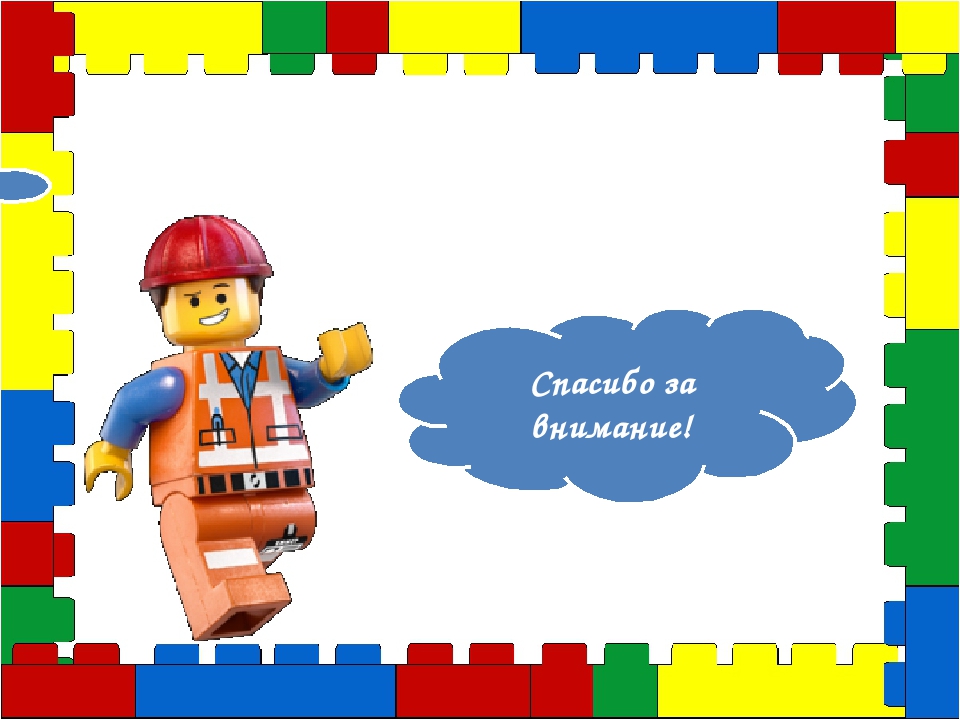 Мои будущие конструкторы!
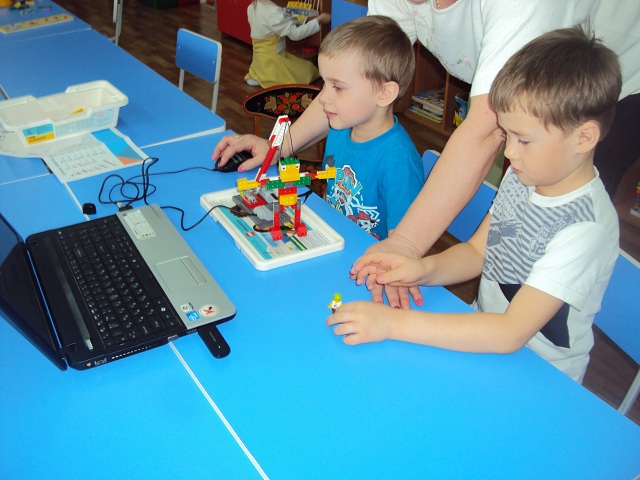 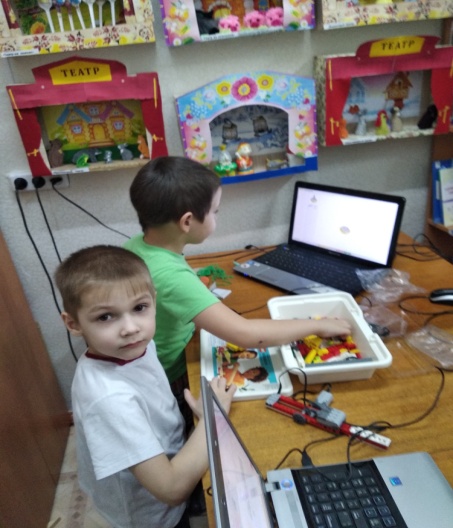 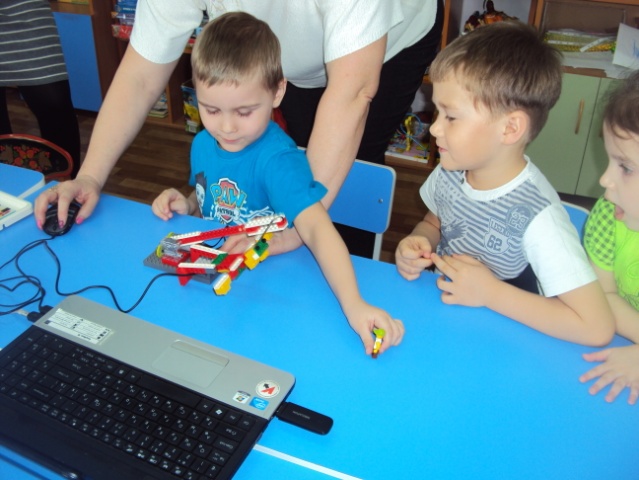 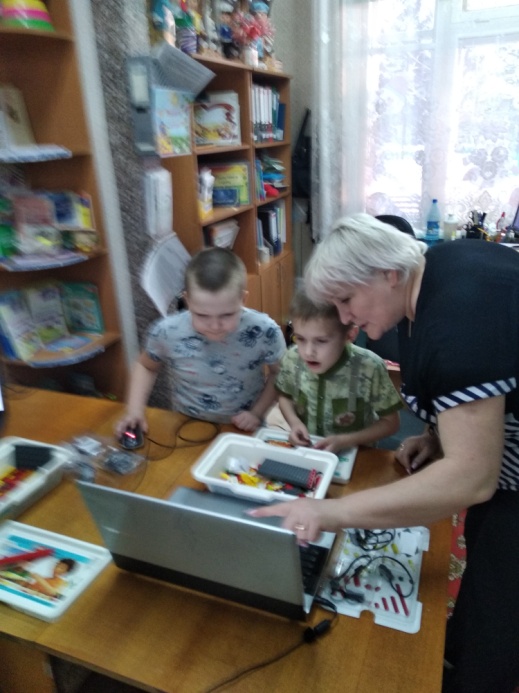 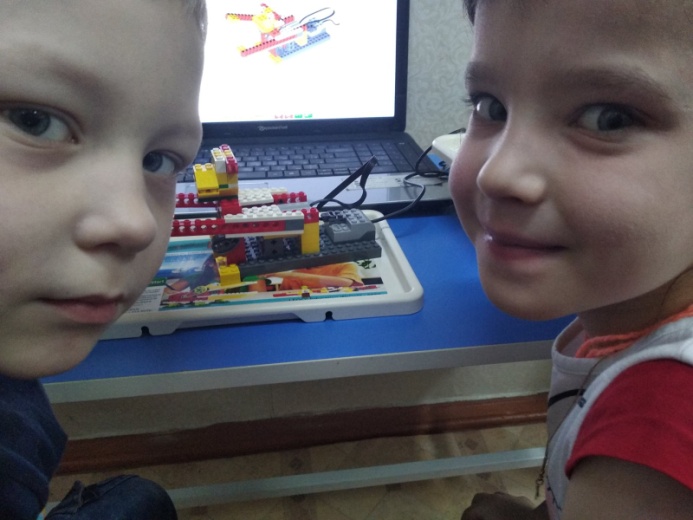 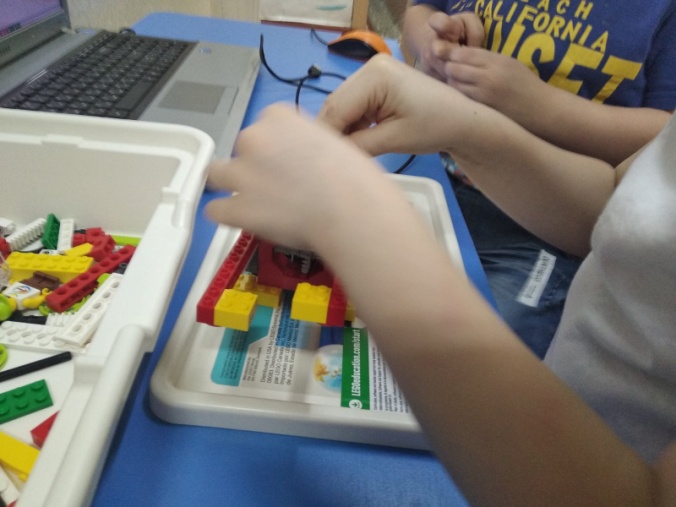